Computer Arithmetic
Zannatul Mawa Koli
Lecturer
Department of CSE
Daffodil International University
Learning Objectives
In this lecture you will learn about:
Reasons for using binary instead of decimal numbers
Basic arithmetic operations using binary numbers
Addition (+)
Subtraction (-)
Multiplication (*)
Division (/)
Binary over Decimal
Information is handled in a computer by electronic/ electrical components
Electronic components operate in binary mode (can only indicate two states – ON (1) or OFF (0)
Binary number system has only two digits (0 and 1), and is suitable for expressing two possible states
In binary system, computer circuits only have to handle two binary digits rather than ten decimal digits causing: 
Simpler internal circuit design
Less expensive
More reliable circuits
Arithmetic rules/processes possible with binary numbers
Examples of a Few Devices that work in Binary Mode Binary
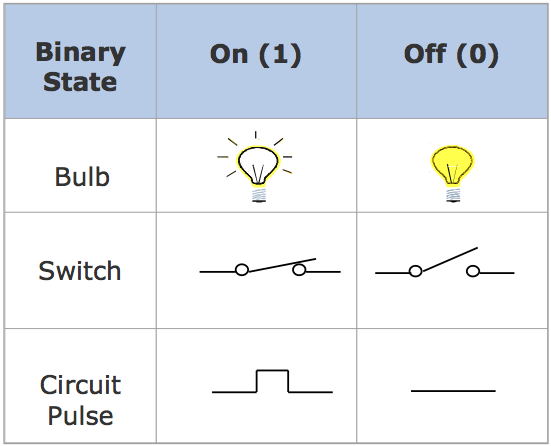 Binary Number System
System Digits:  0 and 1 
Bit (short for binary digit):  A single binary digit 
LSB (least significant bit):  The rightmost bit 
MSB (most significant bit):  The leftmost bit 
Upper Byte (or nybble):  The right-hand byte (or nybble) of a pair 
Lower Byte (or nybble):  The left-hand byte (or nybble) of a pair  
The term nibble used for 4 bits being a subset of byte.
Binary Number System
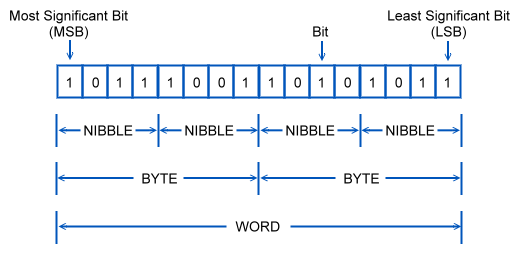 Binary Equivalents
1 Nybble (or nibble)  =  4 bits 
1 Byte  =  2 nybbles  =  8 bits 
1 Kilobyte (KB)  =  1024 bytes 
1 Megabyte (MB)  =  1024 kilobytes  =  1,048,576 bytes 
1 Gigabyte (GB)  =  1024 megabytes  =  1,073,741,824 bytes
Binary Arithmetic
Binary arithmetic is simple to learn as binary number system has only two digits – 0 and 1
Following slides show rules and example for the four basic arithmetic operations using binary numbers
Binary Addition
Rule for binary addition is as follows:
 	0 + 0 = 0
 	0 + 1 = 1
 	1 + 0 = 1
 	1 + 1 = 0   plus a carry of 1 to next higher column
Binary Addition
Example 1:    000110102 + 000011002 = 001001102
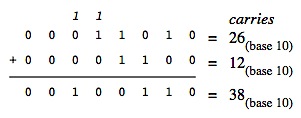 Binary Addition
Example 2:  000100112 + 001111102 = 010100012
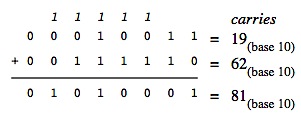 Binary Addition (Example 3)
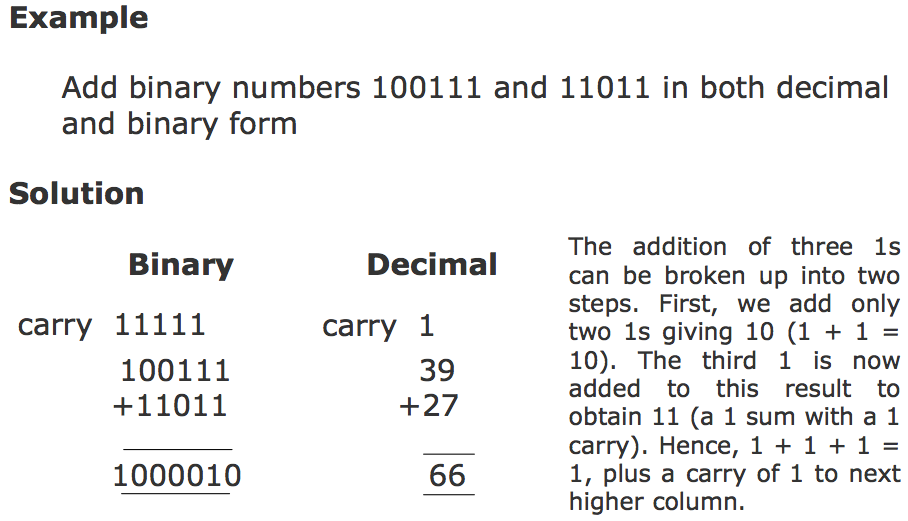 Binary Subtraction
Rule for binary subtraction is as follows:
 0 - 0 = 0
 0 - 1 = 1 with a borrow from the next column
 1 - 0 = 1
 1 - 1 = 0
Binary Subtraction
Example 1:  001001012 - 000100012 = 000101002
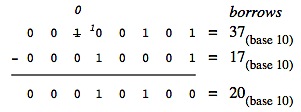 Binary Subtraction
Example 2:  001100112 - 000101102 = 000111012
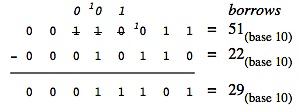 Binary Multiplication
Table for binary multiplication is as follows: 
  	0 x 0 = 0
 	0 x 1 = 0
 	1 x 0 = 0
 	1 x 1 = 1
Binary Multiplication
Example 1: 001010012 × 000001102 = 111101102
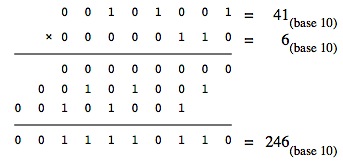 Binary Multiplication
Example 2: 000101112 × 000000112 = 010001012
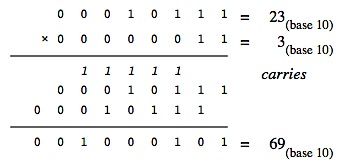 Binary Multiplication
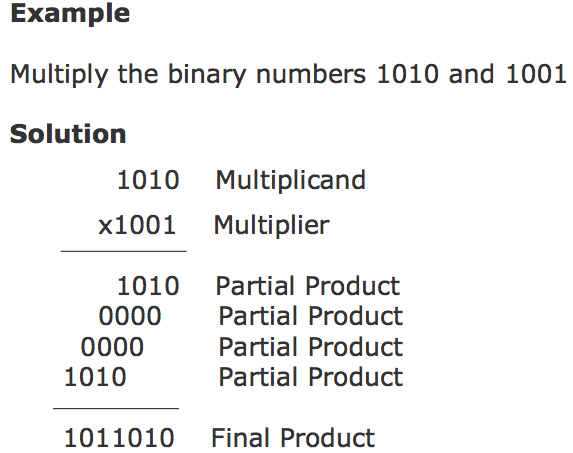 Example 3:
Binary Multiplication
Example 4:
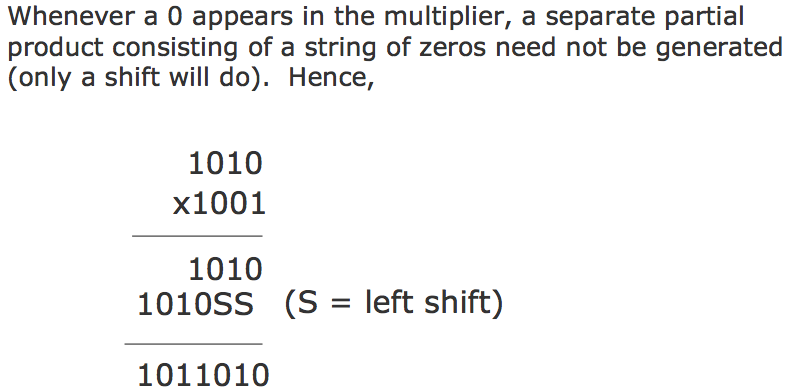 Binary Division
Table for binary division is as follows:
 	0 ÷ 0 = Divide by zero error
 	0 ÷ 1 = 0
 	1 ÷ 0 = Divide by zero error
 	1 ÷ 1 = 1
As in the decimal number system (or in any other number system), division by zero is meaningless
The computer deals with this problem by raising an error condition called ‘Divide by zero’ error
Rules for Binary Division
Start from the left of the dividend
Perform a series of subtractions in which the divisor is subtracted from the dividend
If subtraction is possible, put a 1 in the quotient and subtract the divisor from the corresponding digits of dividend
If subtraction is not possible (divisor greater than remainder), record a 0 in the quotient
Bring down the next digit to add to the remainder digits. Proceed as before in a manner similar to long division
Binary Division (Example 1)
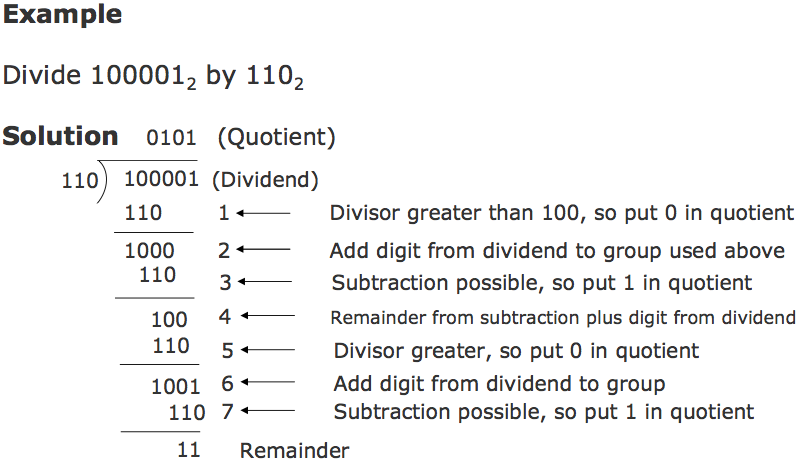 Binary Division (Example 2)
Example: 001010102 ÷ 000001102 = 000001112
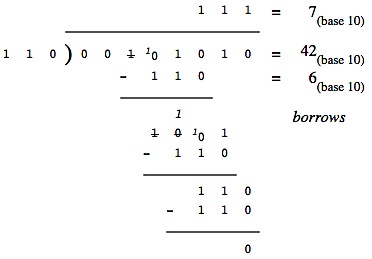 Binary Division (Example 3)
Example: 100001112 ÷ 000001012 = 000110112
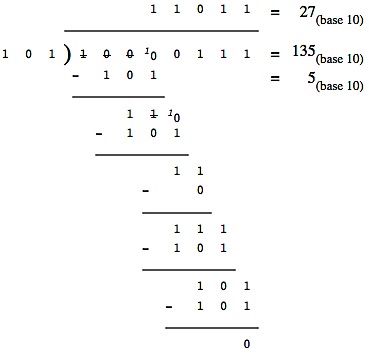 Complement of a Number
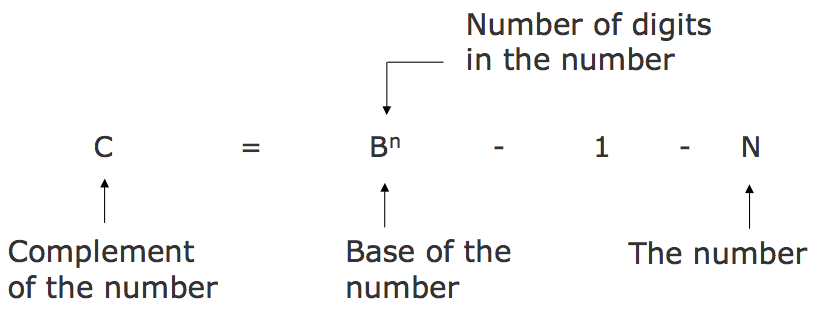 Complement of a Decimal Number
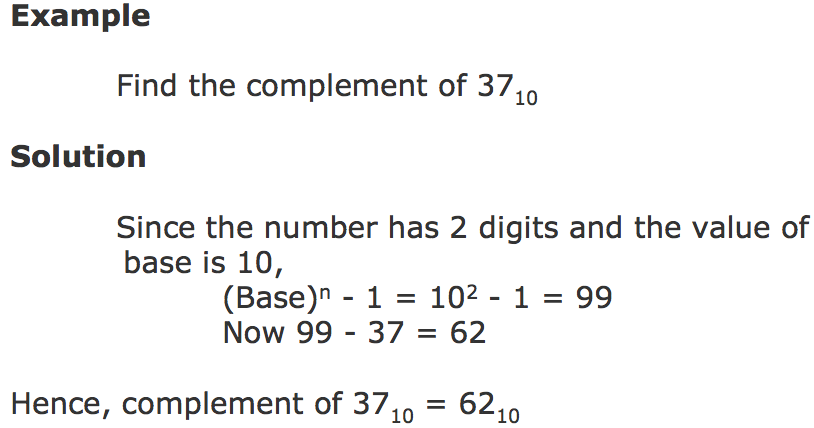 Complement of a Octal Number
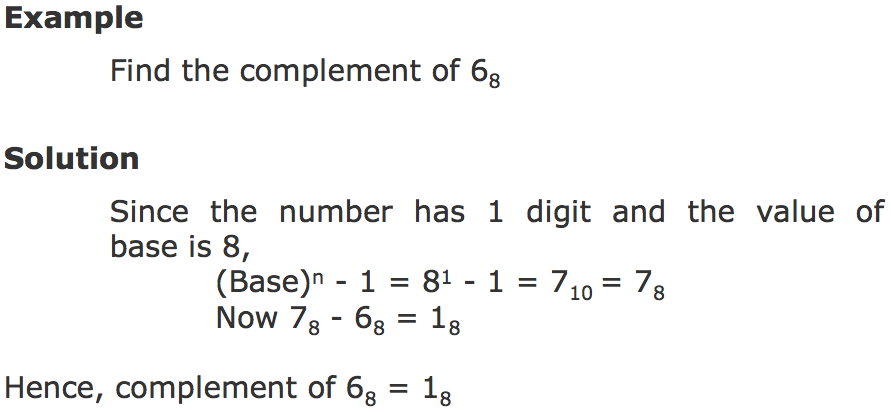 Complement of a Binary Number
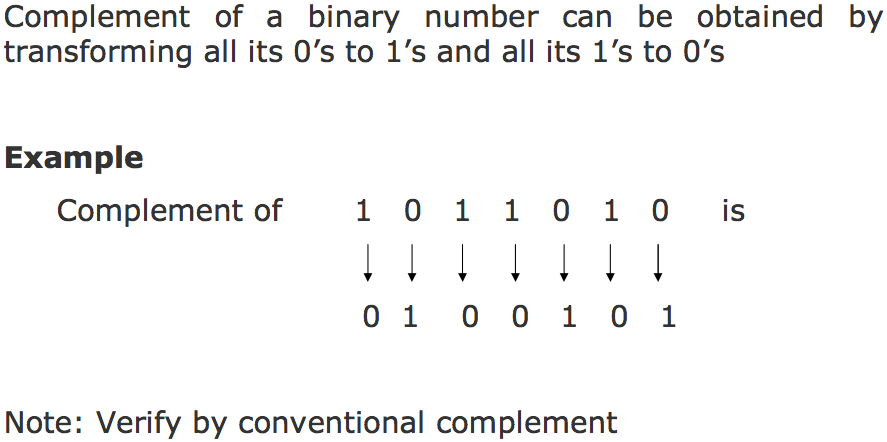 Complementary Method of Subtraction
Involves following 3 steps:
Step 1: Find the complement of the number you are subtracting (subtrahend)
Step 2: Add this to the number from which you are taking away (minuend)
Step 3: If there is a carry of 1, add it to obtain the result; if there is no carry, recomplement the sum and attach a negative sign
Complementary subtraction is an additive approach of subtraction
Complementary Subtraction (Example 1)
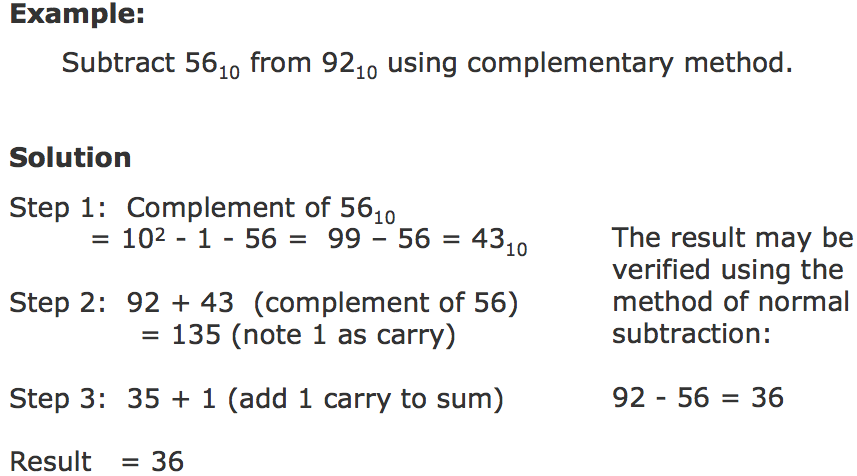 Complementary Subtraction (Example 2)
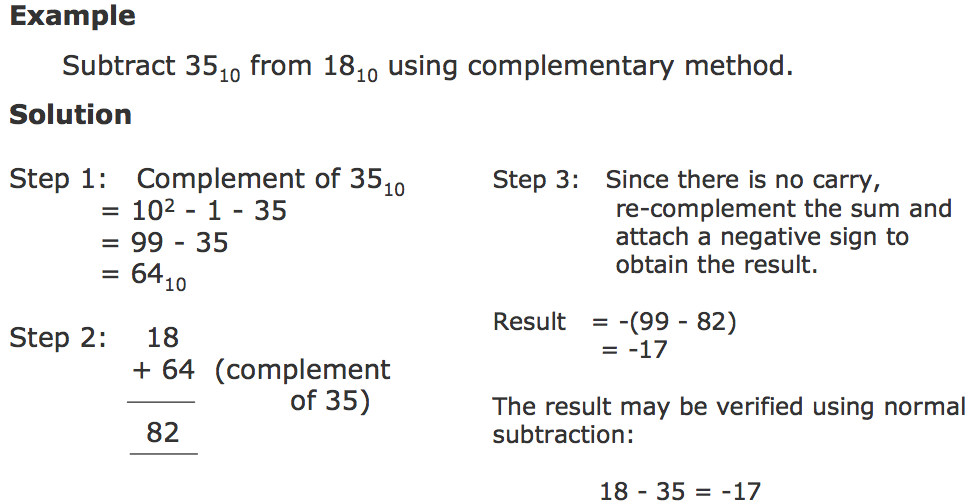 Binary Subtraction Using Complementary Method (Example 1)
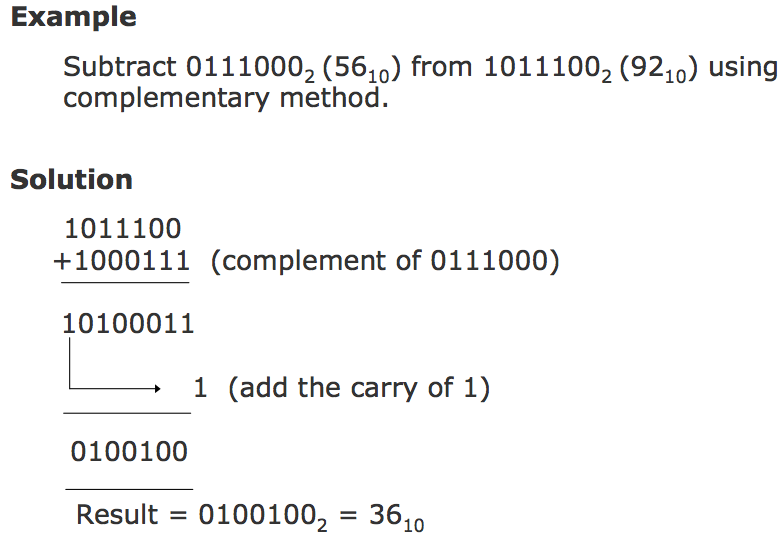 Binary Subtraction Using Complementary Method (Example 2)
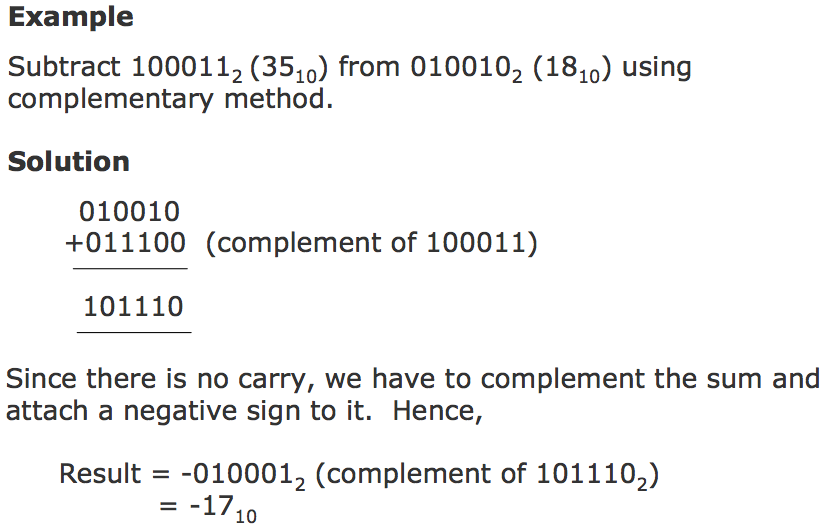 Addition/Subtraction of Numbers in 2’s Complement Notation
Represent all negative numbers in 2’s complement form.
Now we have the same procedure for addition and subtraction.
Subtraction of a number is achieved by adding the 2’s complement of the number.
This is illustrated in the following example where the carry, if any, from the most significant bit, during addition, should be ignored.
The result has to be interpreted appropriately using the same convention.
35
Addition/Subtraction of Numbers in 2’s Complement Notation…
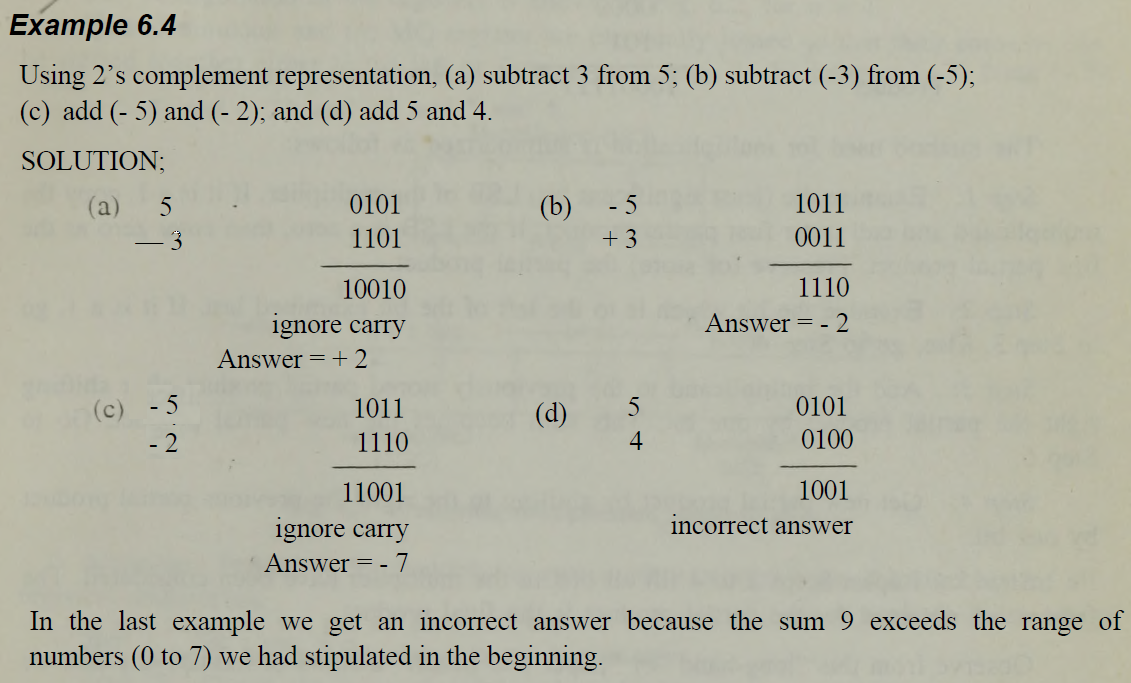 Key Words/Phrases
Additive method of division		
Additive method of multiplication
Additive method of subtraction		Binary addition
Binary arithmetic				Binary division
Binary multiplication				Binary subtraction
Complementary subtraction 		Complement	
Computer arithmetic